PENGARUH BUDAYA TERHADAP KESEHATAN
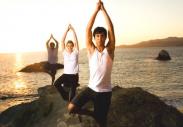 PERBEDAAN KONSEP SEHAT SAKIT 
SEHAT : suatu keadaan lengkap dan baik secara fisik, mental dan sosial dan tidak semata-mata bebas dari penyakit atau kecacatan. (WHO)
SEHAT : Tidak merasakan terjadinya suatu kelainan fisik atau psikis yang dapat mengganggu kegiatan sehari-hari
Persepsi seseorang terhadap kondisi KESEHATANnya dipengaruhi oleh  budaya
Pada masyarakat non industri : SEHAT sebagai kondisi keseimbangan antara manusia dengan manusia, manusia dengan alam serta manusia dengan supernatural.
Perilaku mencari pengobatan : tidak merasa sakit padahal dia terkena penyakit
Kenapa?
Karena semua orang mengalami hal yang sama (Malaria di Mano dan Liberia)
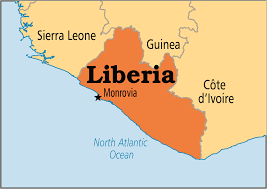 Disease & illness
Penyakit dan sakit
Perbedaannya, 
Disease : adanya keadaan patologik
Illness lebih dipandang dari konsep kultural
    ( tidak dapat menjalankan peran sosialnya bukan karena terinfeksi suatu kuman)
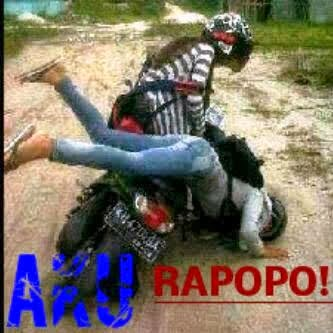 Disease or illness?
Illness dipandang  sebagai sanksi sosial yang utama
Sakit dipahami oleh banyak orang sebagai hukuman dari tokoh supranatural karena perbuatan yang salah
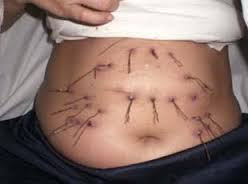 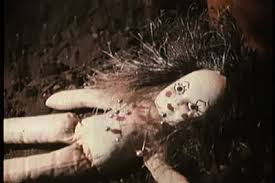 Menurut Helman, 1994
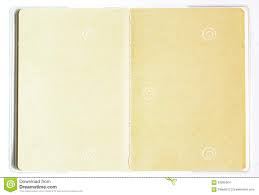 Biasanya individu menyebut dirinya sedang sakit ketika ;
Terjadi perubahan pada tampilan  tubuh (kurus, perubahan warna kulit, kerontokan rambut)
Perubahan fungsi tubuh (sering kencing, mentruasi yang sangat banyak, irama jantung tidak seperti biasanya)
Pengeluaran sesuatu dari tubuh yg tidak biasa (berak, darah dalam urine, dahak)
Perubahan fungsi anggota badan (tremor, kaku-kaku)
Perubahan panca indera (matirasa, penglihatan, hilang rasa penciuman)
Simptom fisik seperti ketidaknyamanan (pusing, demam menggigil)
Perubahan emosi (gelisah, mimpi buruk, rasa takut berlebihan )
Perubahan perilaku dalam hal hubungan (perkawinan, pekerjaan)
Hakikat Manusia
Makhluk Individu 
Makhluk Sosial
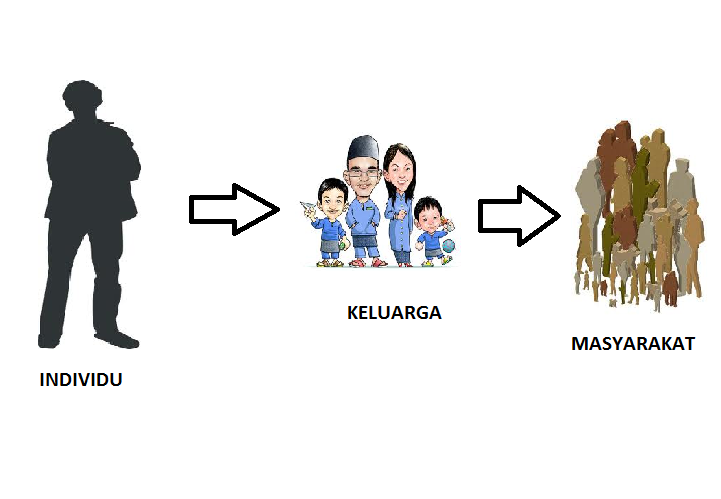 Faktor perilaku manusia yang dilakukan sadar atau tidak sadar berakibat menguntungkan atau merugikan dapat digolongkan sbb :
Sadar/ tahu
Tidak Sadar/ tidak tahu
Menguntungkan
 kesehatan
Merugikan
 kesehatan
Kalangie, 1994
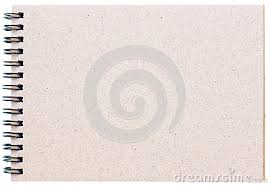 Kotak 1 : menunjukkan kegiatan manusia yang secara sengaja dilakukan untuk menjaga, meningkatkan kesehatan, dan menyembuhkan diri dari penyakit dan gangguan kesehatan. 
Kotak 2 : mencakup semua perilaku yang berakibat merugikan atau merusak kesehatan bahkan menyebabkan kematian, namun secara sadar atau sengaja dilakukan.
Kotak 3 : Mencakup semua tindakan yang tidak disadari dapat mengganggu kesehatan 
Kotak 4 : Mencakup kegiatan-kegiatan yang tidak disengaja atau tidak disadari dapat meningkatkan kesehatan
BATASAN DAN RUANG LINGKUP ANTROPOLOGI KESEHATAN
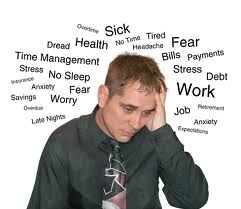 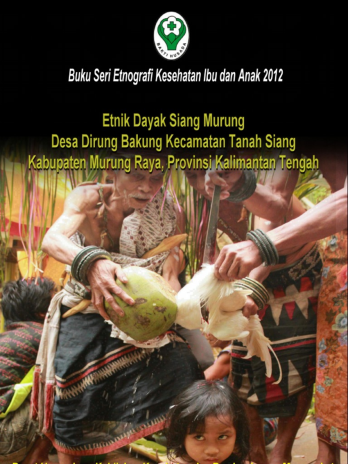 Riset tentang kesehatan dan penyakit
Faktor-faktor sosial budaya timbulnya penyakit
Pelatihan-pelatihan tenaga medis
Birokrasi kedokteran
Komunikasi dokter dan pasien
Inovasi kesehatan
Kesehatan mental
Kecanduan obat
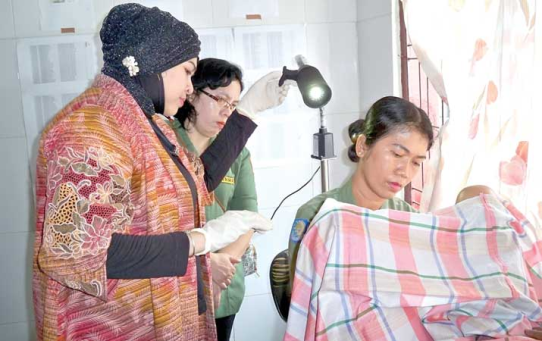 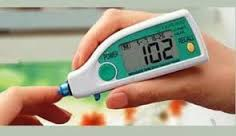 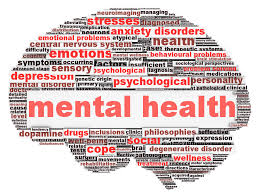 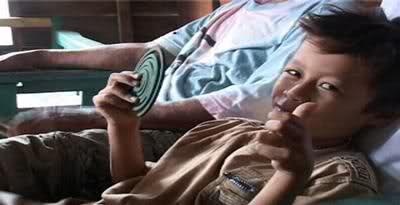 Tipe kajian antropologi budaya yang menjadi akar antropologi kesehatan
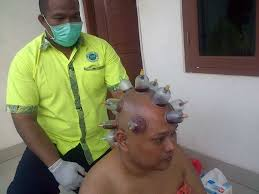 Kajian tentang obat “primitif”, tukang sihir dan magic
Kajian tentang kepribadian dan kesehatan di berbagai setting budaya
Keterlibatan ahli-ahli antropologi dalam program-program kesehatan internasional dan perubahan komunitas yang terencana
Antropologi ekologi (Mc Elroy dan Townsend, 1985)
Teori evolusioner
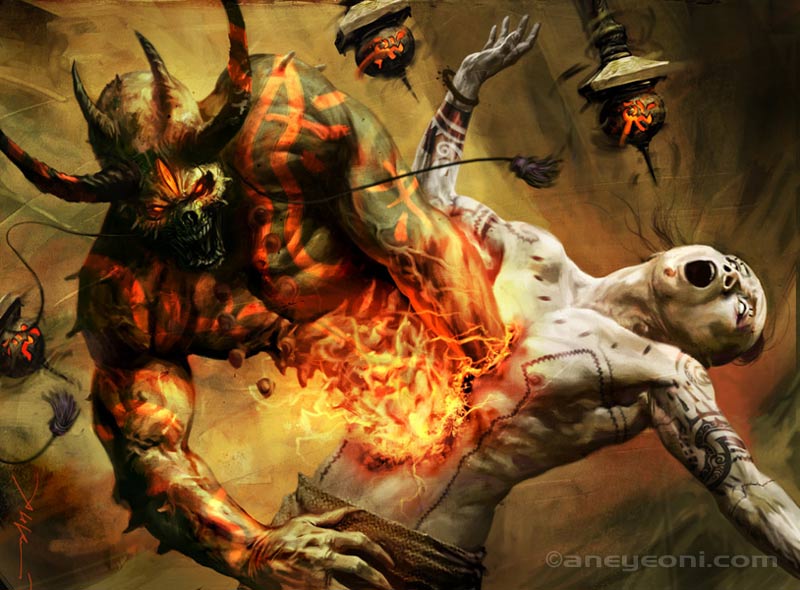 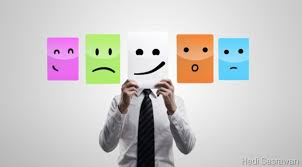 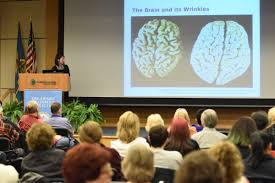 Ethnic psychoses : gangguan mental yang spesifik dalam budaya tertentu

     Contoh:   Latah di Asia Tenggara
		     Amok di bali
		     Koro Asia timur,Tenggara, sumatera

     dikenal dengan Culture bound syndrome
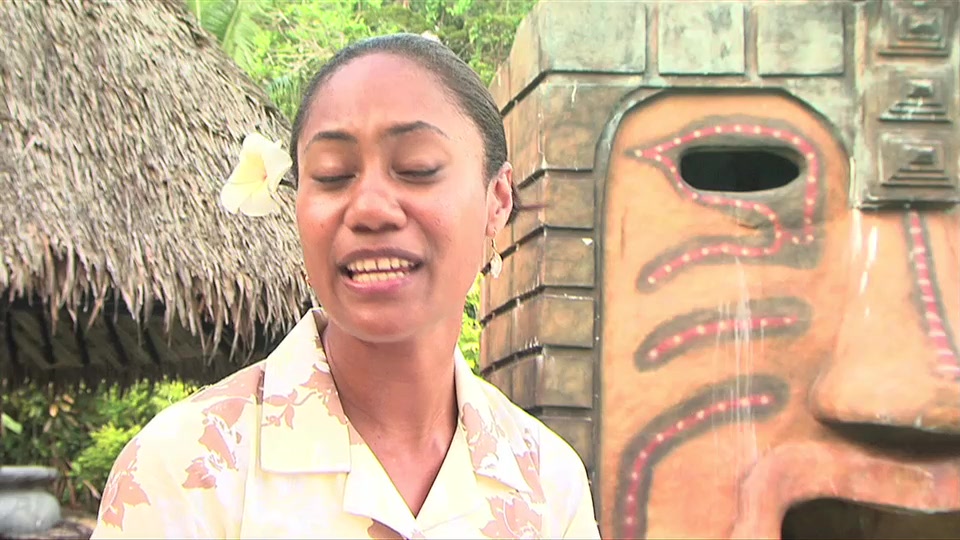 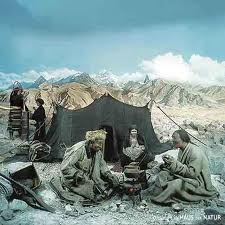 Antropologi ekologi
    Lebih memfokuskan masalah kebudayaan dan lingkungan
    contoh : Teknik-teknik produksi pangan, pola menetap, pertumbuhan penduduk, dll
Etnomedicine  mengkaji masalah folk medicine (pengobatan rakyat)
	Kepercayaan dan praktik-praktik berkaitan dengan penyakit yang merupakan hasil dari perkembangan budaya asli dan secara eksplisit tidak berasal dari kerangka konseptual kedokteran modern.
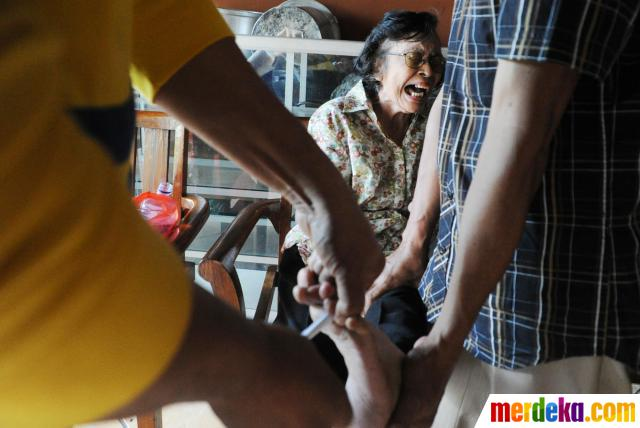 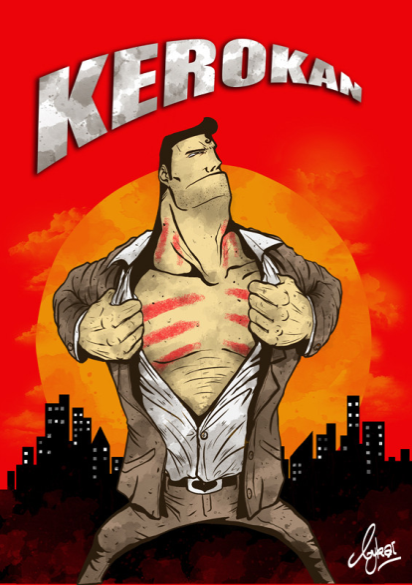 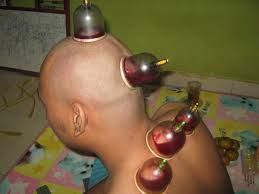 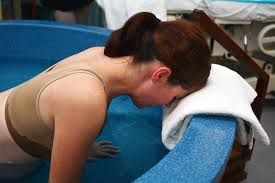 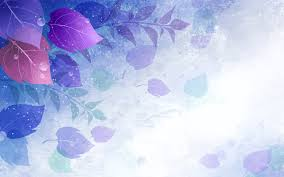 Sumbangan antropologi terhadap ilmu kesehatan(Foster&Anderson, 1978)
Perspektif antropologi
Perubahan terencana
Metodologi penelitian antropologi
Premis-premis antropologi
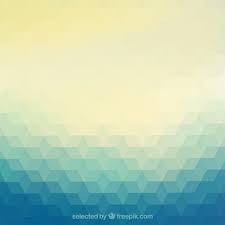 Perspektif antropologi
Pendekatan holistik
Memahami suatu gejala sebagai suatu sistem
Batas pranata budaya tidak tegas dan berdiri sendiri, dipengaruhi pranata lain

Relativisme budaya
Penilaian budaya itu relatif
Pendukung : menilai baik, pantas, harus dilakukan
Budaya lain : menolak, menilai tidak baik, harus ditinggalkan
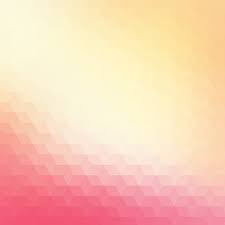 Etnosentris 
	Perilaku menilai rendah budaya lain dan menilai budaya sendiri sebagai budaya yang paling baik/ sempurna

Contoh : perlakuan terhadap produk negara tertentu
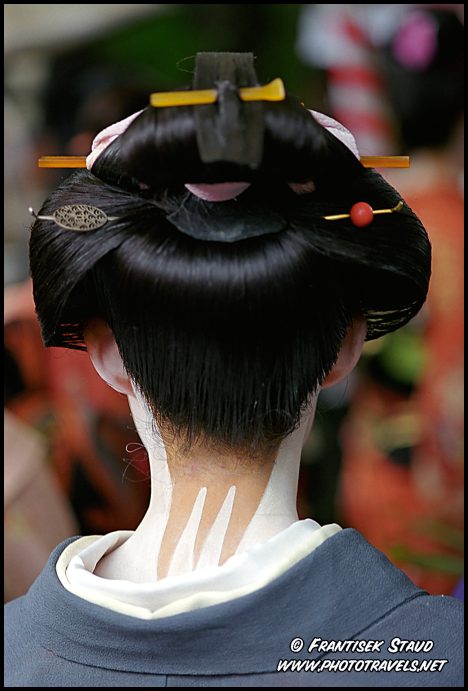 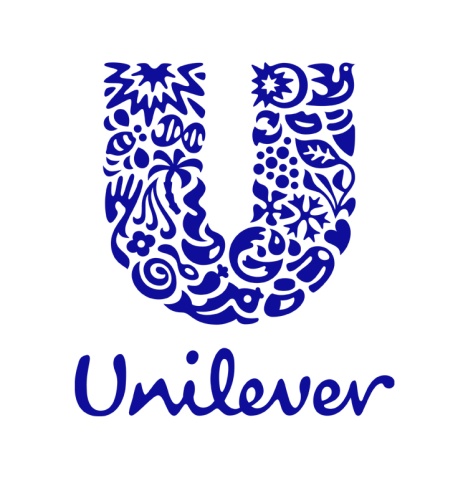 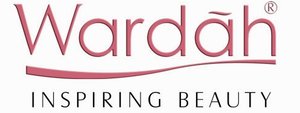 Perubahan Terencana
Perencana program pembaharuan kesehatan dalam upaya mengubah perilaku kesehatan tidak hanya memfokuskan diri pada hal-hal yang tampak : bangunan fisik, perilaku yang tampak, tetapi seharusnya juga aspek sosial budaya
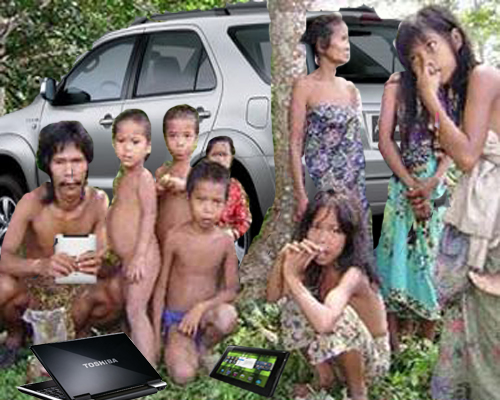 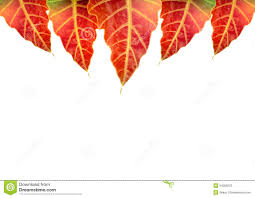 Terimakasih